Community for Emerging and Zoonotic DiseasesIdentifying emerging risks through collective intelligence
CEZD – CAHSS Vector Network Update
10 December 2024
www.cezd.ca
1
Bluetonuge virus in Europe
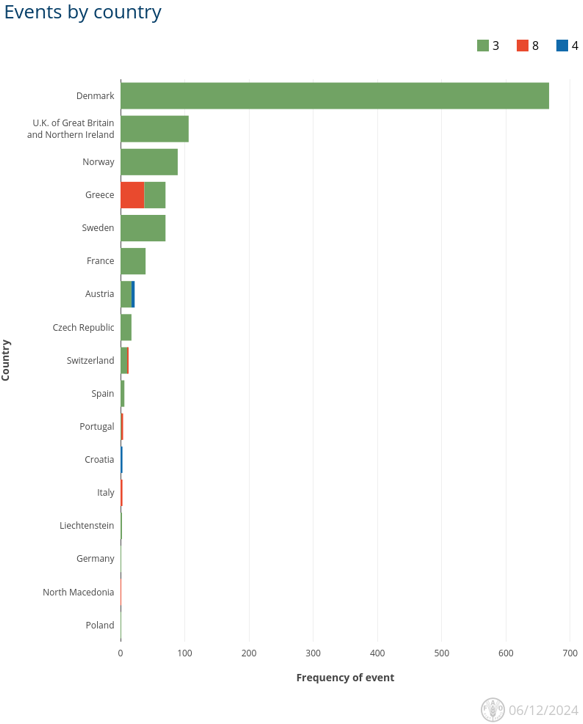 Multiple different serotypes of BTV are currently circulating in Europe
From September 1, 2024 – December 6, 2024 serotypes 3, 4, 8, and 12 were reported
Majority of cases being BTV-3
17* different countries reporting cases in EMPRES-i
+ Netherlands and Belgium 
Not a complete list of countries/events
EMPRES-i
Bluetongue virus (BTV-3) in Europe
January 1, 2024 – December 6, 2024
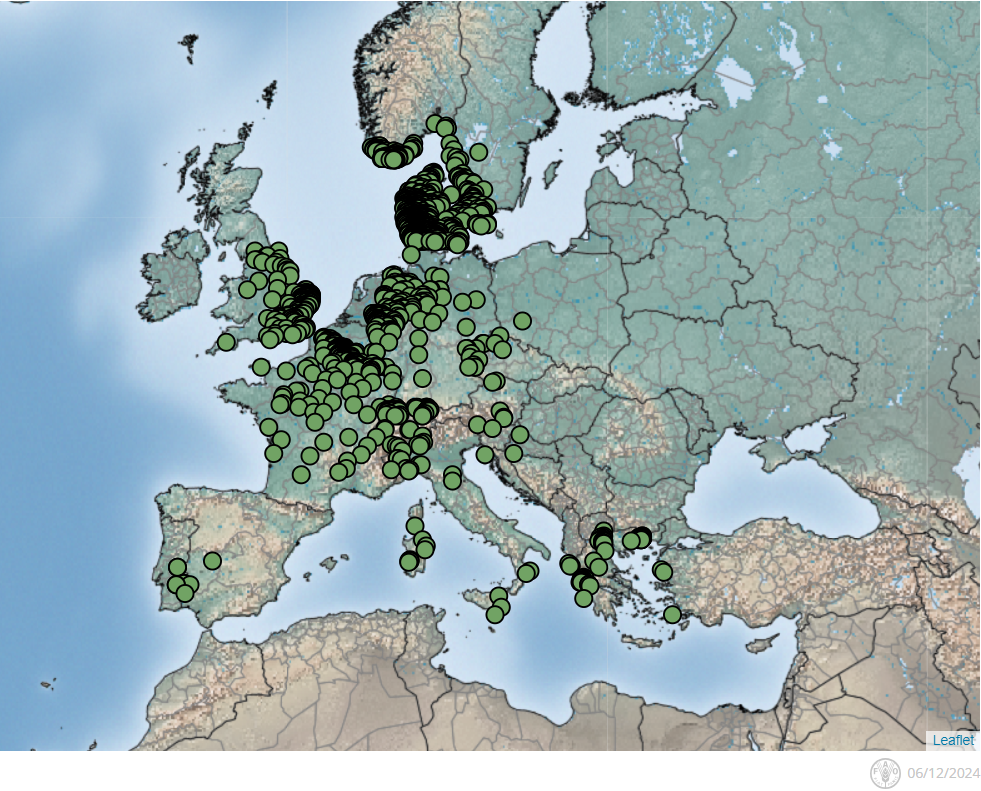 BTV-3 continues to spread across Europe
As of our last update, the following countries had reported cases of BTV-3: the Netherlands, Belgium, Germany, the UK, France, Luxemburg,  Switzerland, Denmark, Norway, Sweden, Czech Republic, Austria, Portugal, Spain, and Greece
From September 1, 2024 - December 6, 2024, 1062 BTV-3 events were reported in EMPRES-i
Greece, Denmark, Sweden, Norway, Spain, Portugal, France, UK, Czech Republic 
Liechtenstein and Poland have also reported their first cases of BTV-3 recently
September 1, 2024 – December 6, 2024
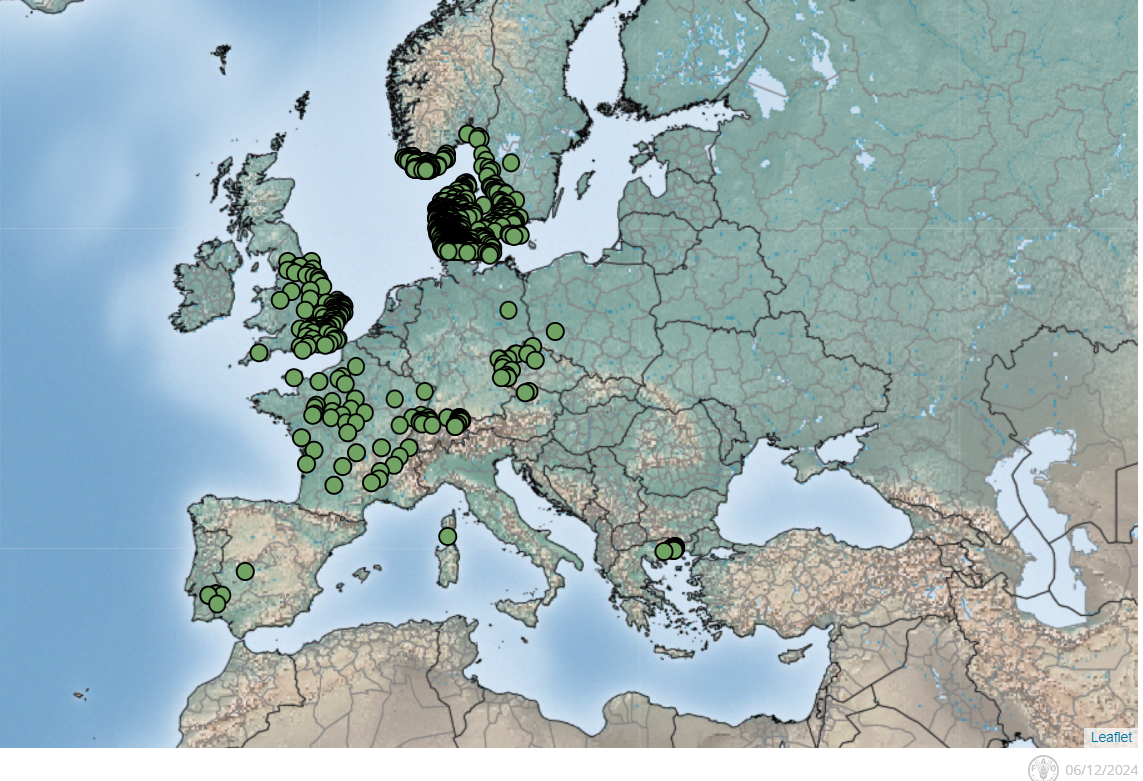 [Speaker Notes: Liechtenstein reported its first outbreak of BTV-3 on October 7, 2024 in sheep. To date they have reported 5 total outbreak affecting both cattle and sheep.

Poland reported its first case of BTV-3 to WOAH just last week.  Three cases were reported in cattle in Dolnośląskie in mid-November, in the west of the country, towards borders with Germany/Czech Republic]
Bluetongue virus (BTV-3) in Europe
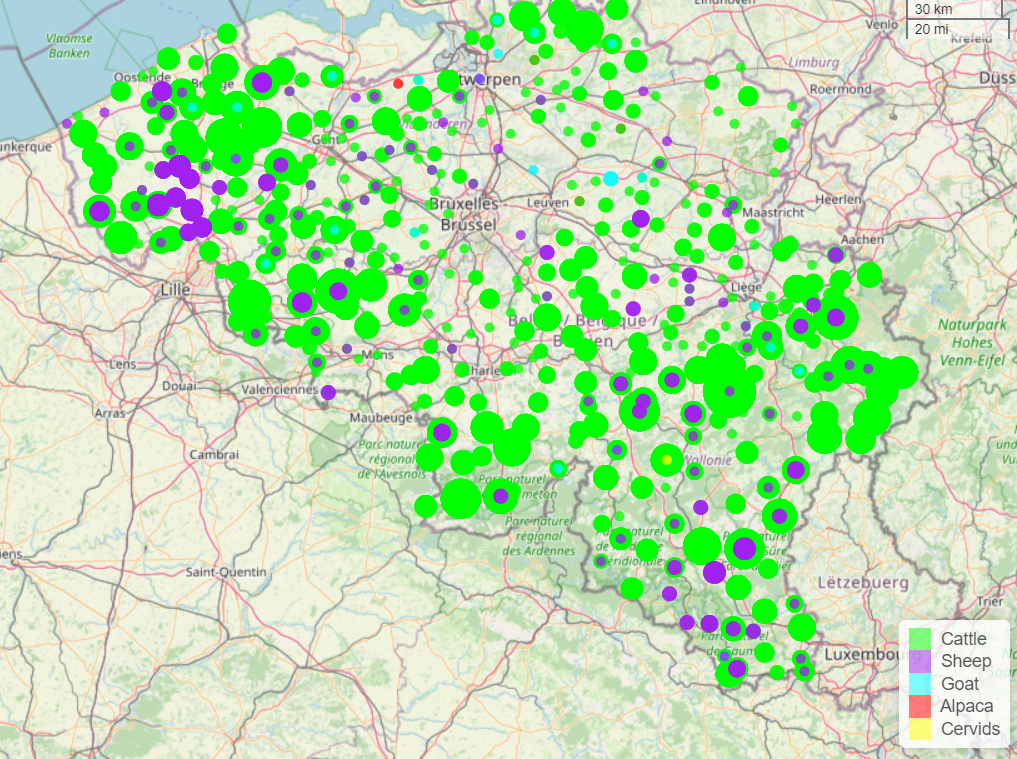 Some countries aren’t reporting regularly to WOAH/EMPRES-i
Belgium – events from September 1, 2024- December 9, 2024
Shows continued spread across the entire country
Netherlands most recent update:
PCR BTV-3 positives – 8363
Clinically positive - 2115 
Spread through entire country, all 12 provinces
4
[Speaker Notes: Belgium not regularly reporting to WOAH, but their dashboard shows cases across the entire country – affected mainly cattle, then sheep, and some goats, alpaca and cervids are also mentioned.

Similarly, Netherlands does not have any recent data in Empres-I but looking at the regulatory authority's website, the most recent update shows cases across all 12 provinces, and they have also reported finding a new strain BTV-12.]
Bluetongue virus (BTV-12) in Netherlands
The Netherlands reported their first cases of BTV-12 on October 10, 2024, in a sheep on a farm in Kockengen and in a cow and her calf on a farm in Harmelen
First report in Europe, serotype previously reported in Israel(2010) and Australia(2015)
Article mentioned a retrospective analysis of ~1,400 samples will be examined for the new serotype
As of December 5, 2024 there have been 11 PCR positive cases of BTV-12
 No vaccine available for serotype 12
[Speaker Notes: On October 10, 2024, BTV-12 was reported in a sheep on a farm in Kockengen and in a cow and her calf on a farm in Harmelen. 

This serotype has never before occurred in the Netherlands, but it is prevalent in other countries outside Europe, specifically Israel(2010) and Australia(2015).

The article mentioned that approximately 1,400 previously submitted samples will be retrospectively examined for the new serotype and a distribution map will be created- right now it seems that they are adding it to the BTV-3 map.

Unclear how these different serotypes keep being identified in the Netherlands [BTV-3 (2023), now BTV-12 (2024), and previously BTV-6 (in 2008)]. Is their diagnostics capacity better and its just going undetected in certain countries, or is it another transmission pathway directly into the Netherlands?]
Bluetongue virus (BTV-4, BTV-8) in Europe
BTV-4 September 1, 2024 - December 6, 2024
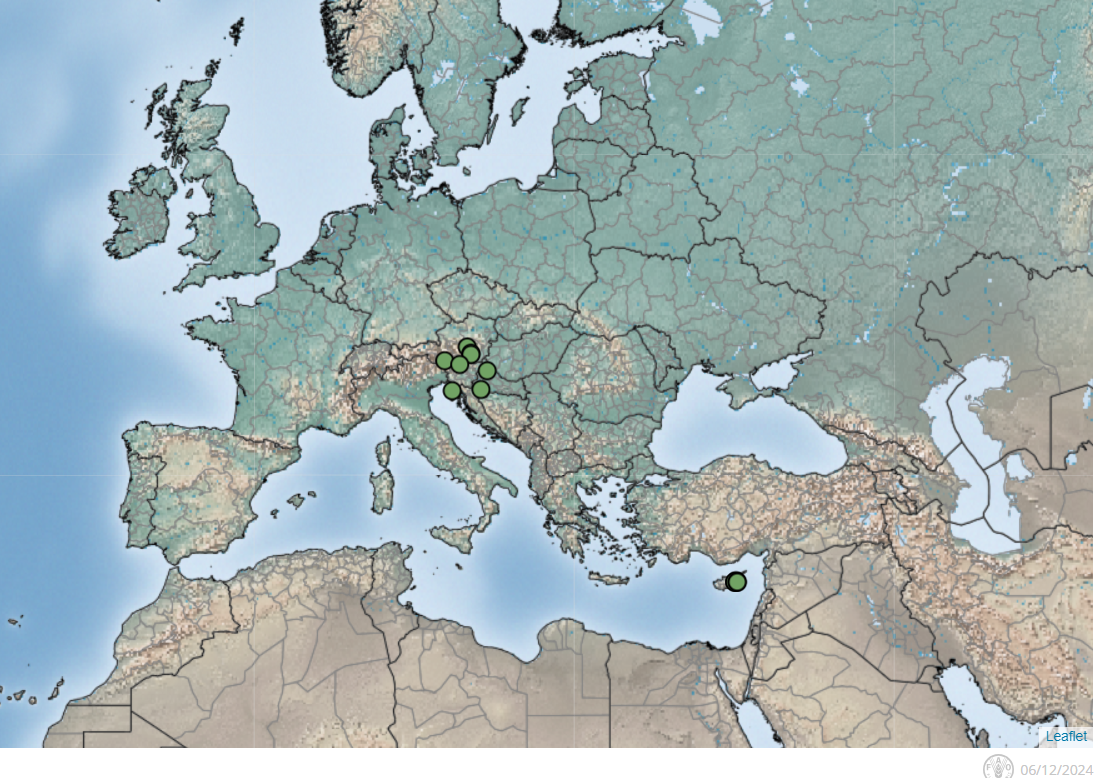 BTV-4
15 events, from: Cyprus, Croatia, Austria
+ France (not in Empres-i)

BTV-8
44 events, from: Italy, Portugal, Switzerland, North Macedonia and Greece
North Macedonia and Portugal reported their first outbreaks during this period
Greece reported a recurrence (last detected in 2009)
+ France (not in EMPRES-i) in cattle in Savoie
BTV-8 September 1, 2024 - December 6, 2024
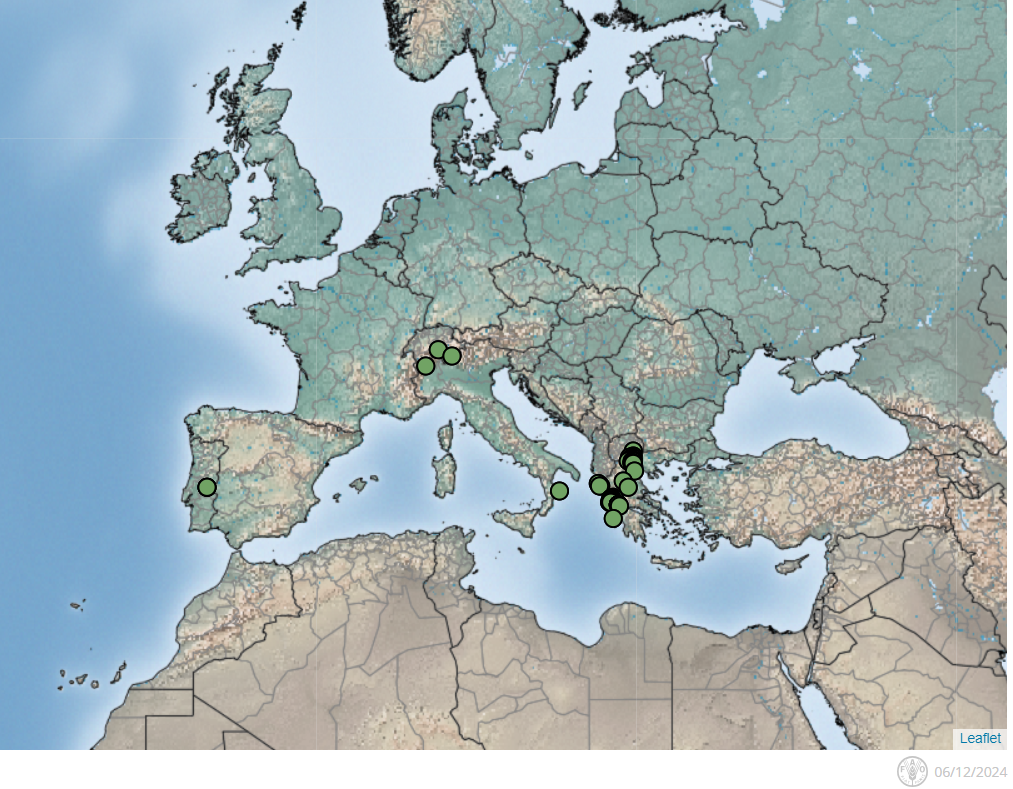 [Speaker Notes: North Macedonia has reported its first outbreak of BTV-8 in a mixed sheep/goat herd in Demir Kapija. Still only one report in WAHIS.

 Greece reported a recurrence of BTV-8, previously reported in early 2009. Cases were identified in sheep on the Ionian Islands. As of December 5, Greece has reported 51 total outbreaks throughout most of the country

France has also reported cases of BTV-4 and 8, but these are not in WAHIS/Empres-I, but BTV-8 was recently reported in cattle in Savoie and the article stated that: serotypes 4 and 8  have been present in France for many years without clinical signs, except in rare cases.]
Longhorn Tick and Theileriosis in the USA
Last Situation report from October
No updates for the Longhorned Tick
USDA updates will resume March 2025
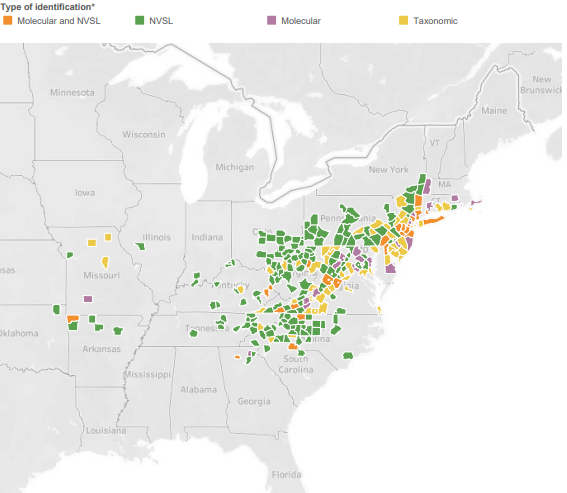 USDA Haemaphysalis longicornis (Asian longhorned tick) Situation Report
Jamestown Canyon/Snowshoe hare virus
British Columbia reported a cluster of 3 pediatric cases of Jamestown Canyon / Snowshoe Hare virus in Whistler, all with symptom onset in August 2024
Mosquito borne viruses that belong to the California serogroup and are endemic in Canada
Recent paper concludes that:
these viruses will increase their range northwards, but not lose range at their southern limits
undergo more rapid amplification and amplified transmission in endemic regions for longer vector-biting seasons
take advantage of northward shifts of hosts and vectors
increase bite rates following an increase in the availability of breeding sites
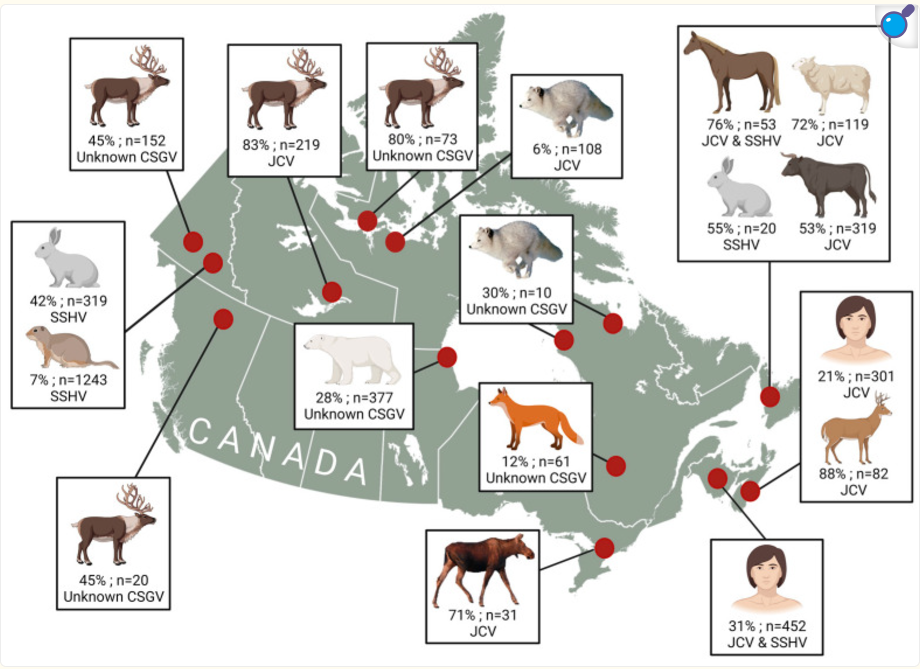 California Serogroup Viruses in a Changing Canadian Arctic: A Review
8
[Speaker Notes: British Columbia reported a cluster of three pediatric cases of Jamestown Canyon/Snowshoe Hare virus in Whistler, all with symptom onset in August 2024

Jamestown Canyon virus (JCV) and Snowshoe Hare Virus (SSHV) are mosquito-borne viruses that belong to the California serogroup. They have a similar life cycle and clinical presentation to West Nile Virus.  Most patients exposed to the virus have no symptoms

JCV/SSHV have been identified in BC and across Canada for decades, but reports of human illness are rare. Prior to this cluster, ten cases of JCV/SSHV had been reported in BC since 2009, two in the VCH region.

In Atlantic provinces human seropositivity ranged between 21-32% and as high as 48% in certain region in Nova Scotia.]
West Nile Virus
Increasing number of signals over the summer months in Canada and USA
Now has returned to baseline levels
Summary of Reports:
Ontario:
Human cases confirmed in Muskoka, Waterloo, Vaughan
Deceased birds in Timiskaming
Horses in Lambton, Sudbury, + more
Quebec:
Horse in MRC-Maria-Chapdelaine, + more
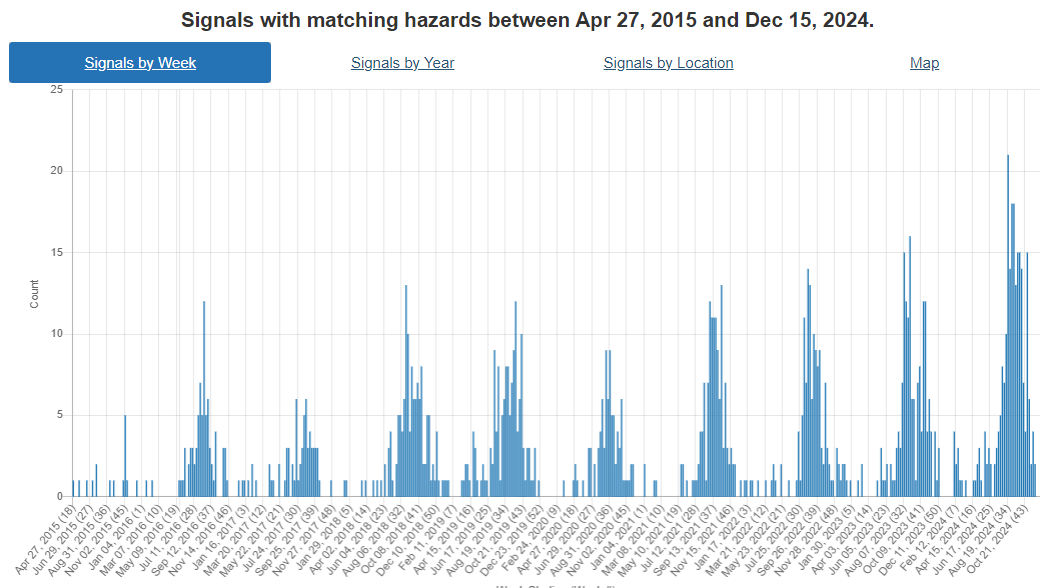 9
Eastern equine encephalitis
Summary of reports:
Similar to WNV, increasing reports over summer/fall
Now returned to baseline levels
Horse cases in Ontario and Quebec
Cases in humans (Ottawa fatal case)
10
Usutu virus in Europe
Denmark reported its first detections of Usutu virus in birds (two adult blackbirds and one juvenile)
Flavivirus belonging to the Japanese encephalitis complex, spread primarily by Culex mosquitoes, with birds serving as amplifying hosts 
Surveillance, prevention and control of West Nile virus and Usutu virus infections in the EU/EEA
Between 2012-2021, Fifteen countries reported USUV infections in animal hosts (predominantly birds), eight in humans and eight in mosquitoes
A total of 104 human cases of USUV infections were reported, with neurological manifestations in 11 cases
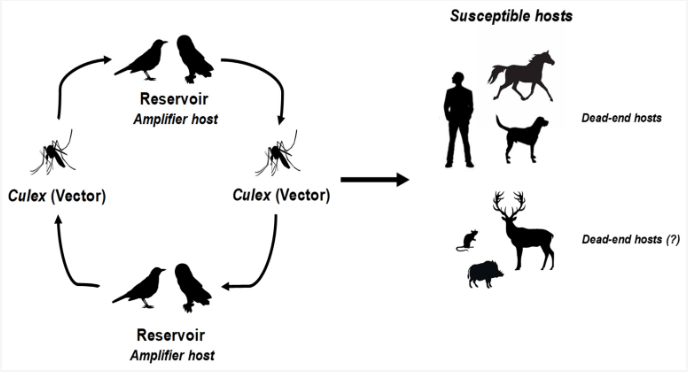 Circulation of West Nile Virus and Usutu Virus in Europe: Overview and Challenges
The UK has also recently reported a decline in their blackbird population due to the emergence of Usutu virus
11
[Speaker Notes: Usutu virus is a flavivirus belonging to the Japanese encephalitis complex, and is similarity in ecology to Japanese encephalitis and West Nile virus.

Denmark reported positive detections of Usutu virus in birds (two adult blackbirds and one juvenile) - unusual symptoms have been observed in blackbirds in several other places in the country over the summer


It was first detected in the UK in London in the summer of 2020, and appears to have since started to spread further in southern Britain. The spread has been linked to climate change,]
New World Screwworm in Central & North America
Parasitic fly larva - Cochliomyia hominivorax causing wound myiasis
February 2024 – Costa Rica declared a sanitary emergency 
March 2024 – Costa Rica reported 1st human case 
As of Nov 23, 2024, according to COPEG: 
Panama – 22,197 cases
Costa Rica – 8,674 cases 
Nicaragua – 5,978 cases
Honduras – 71
Guatemala – 18
Mexico - 1
Human cases reported from: Costa Rica (25), Panama(79), Nicaragua(2)
Increase in cases may be due to more aggressive fly as well as increased rainfall
Impacts on wildlife unclear, spread may be also be linked to illegal cattle trafficking
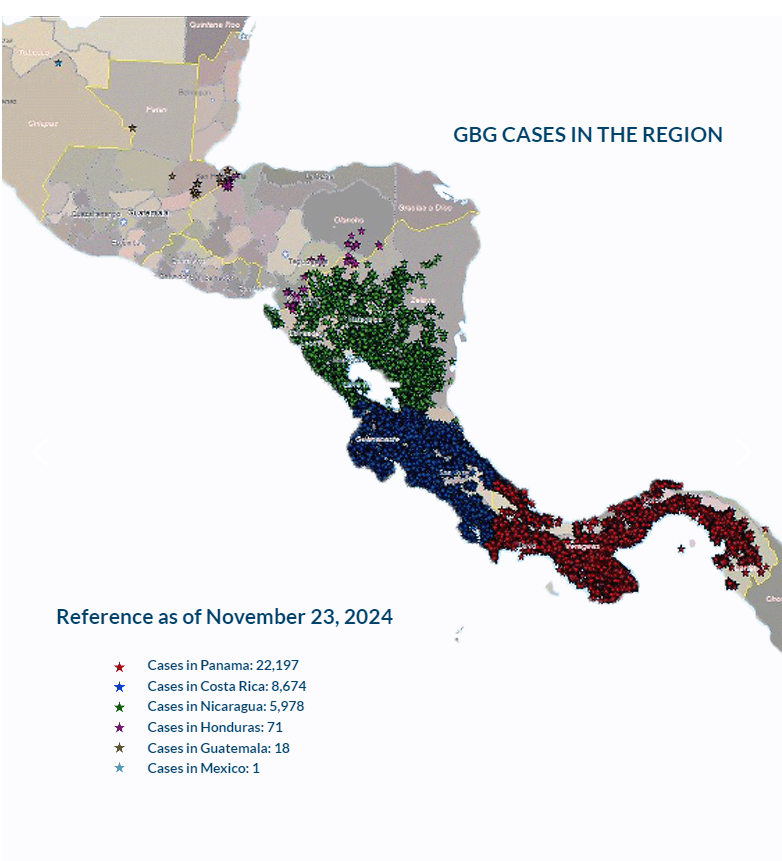 k7576-1 : USDA ARS
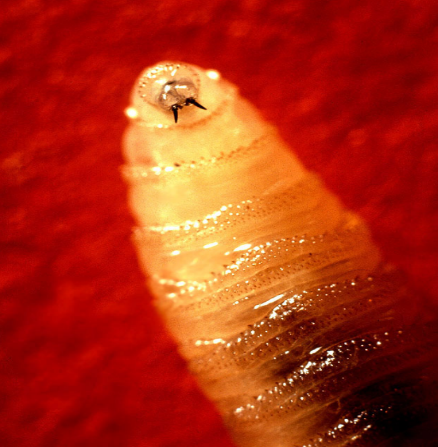 COPEG
[Speaker Notes: Resurgence may also be somewhat driven by illegal cattle trafficking. As major screwworm outbreak hotspots closely mirror cattle smuggling routes identified in InSight Crime's 2022 report, “Cash Cows – The Inner Workings of Cattle Trafficking from Central America to Mexico.”]
Mexico Notifies United States of New World Screwworm Detection | Animal and Plant Health Inspection Service
Enhanced Surveillance
Ongoing Sterile Fly Releases
The NWS was found in a cow in the southern Mexico state of Chiapas, at an inspection checkpoint close to the border with Guatemala.
1/100 cows had an ear lesion
Trade restrictions issued
Trade in cattle stopped between Mexico and US (normally >1 million animals per year)
Dogs and horses being inspected at US border; other species are not approved for movement from Mexico to the US (pigs, sheep, goats, cervids, camelids)
Second case reported December 3rd
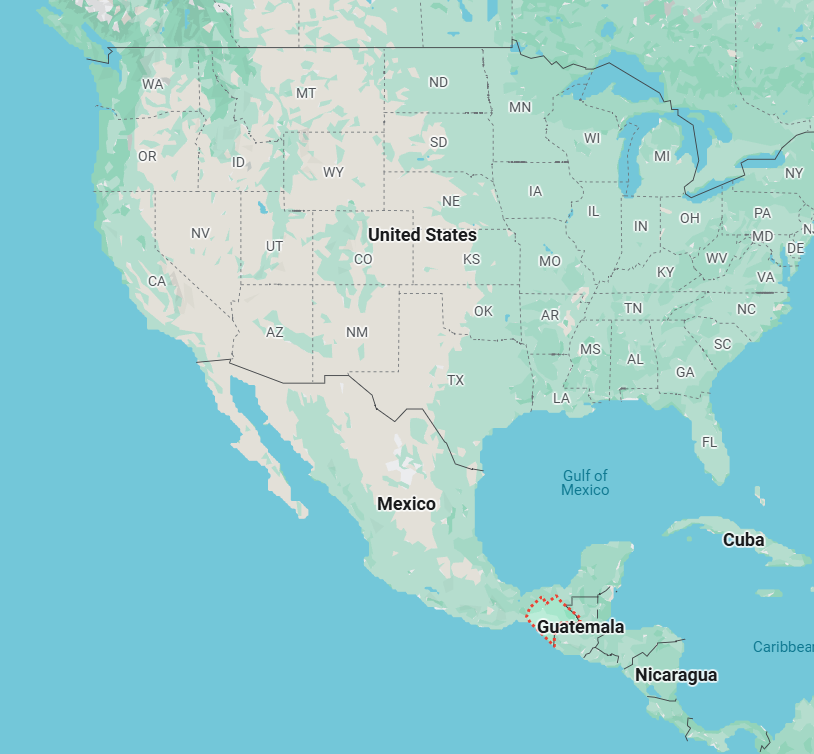 13
[Speaker Notes: Following the interception of a batch of cattle originating from outside of Mexico at a federal control and inspection point before movement, official personnel identified the presence of myiasis in one of the animals and collected samples for diagnosis. The affected animal was treated with larvicidal powder (Negasunt: coumaphos and propoxur) on the wound. The entire batch (including the affected animal) was bathed with ivermectin 1% injectable and sprays (cypermethrin and chlorpyrifos), according to the control and inspection points' Operational Manual to prevent the entry of affected animals. The trailer and truck were sprayed with larvicidal liquid (cypermethrin and chlorpyrifos). The lot is being held in federal quarantine and under official supervision, with the support of the Mexican Armed Forces.


Second case - A 15-day-old calf in a farm in the municipality of Frontera Hidalgo, Chiapas, eight kilometers from the border with Guatemala. L2 larvae of Cochliomyia hominivorax were identified on a neck wound caused by a lasso. Taxonomic identification led to the identification of larvae of Cochliomyia hominivorax.]
Canada
So What?
Environmental requirements for survival make it improbable they could establish here
Susceptible to freezing/near freezing
Need 25-30C and relative humidity of 30-70%
https://www.cfsph.iastate.edu/Factsheets/pdfs/screwworm_myiasis.pdf
Risk of travel associated cases (humans, dogs, horses)

Potential economic impact on our cattle sector due to impacts on US (?)
Might be good for our exports?
Import restrictions?
14
[Speaker Notes: Screwworms are very susceptible to freezing temperatures or long periods of near–freezing temperatures. These organisms are seasonal in some areas, and can spread into colder climates during the summer. The ideal environmental conditions for survival and activity are temperatures of 25-30°C and relative humidity of 30-70%.]
Lumpy Skin Disease
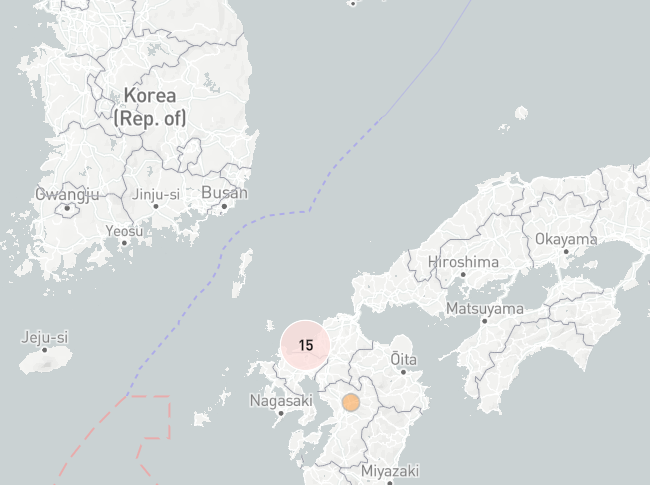 Japan has reported LSD for the first time
Initial case reports occurred in cattle in Itoshima city, Fukuoka prefecture
16 total outbreaks reported as of Dec 4
Other countries reporting LSD outbreaks: South Korea, Algeria, Tunisia, China
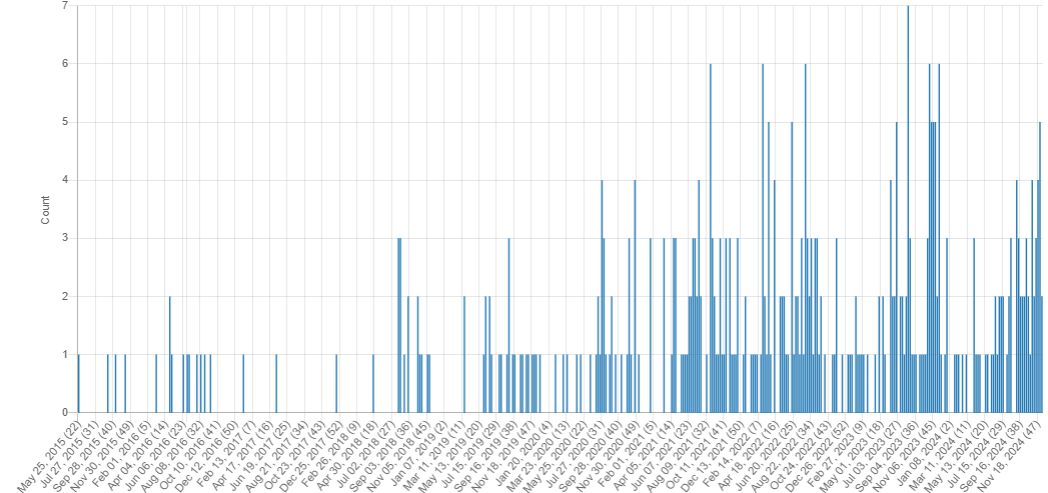 LSD Signals: May 2015 – December 2024
15
[Speaker Notes: In early November 2024, Lumpy skin disease was reported for the first time in Japan. Initial case reports occurred in cattle in Itoshima city, Fukuoka prefecture. Three cases were then found in Ozu Town, Kumomoto prefecture, which are epidemiologically linked to the Itoshima city outbreak. Movement restrictions of all cattle, and movement restrictions and disposal of raw milk derived from cattle with clinical signs have been implemented. The source of the introduction is unknown, however Fukuoka prefecture is close to South Korea which has been recently reporting outbreaks of lumpy skin disease.]
Oropouche virus
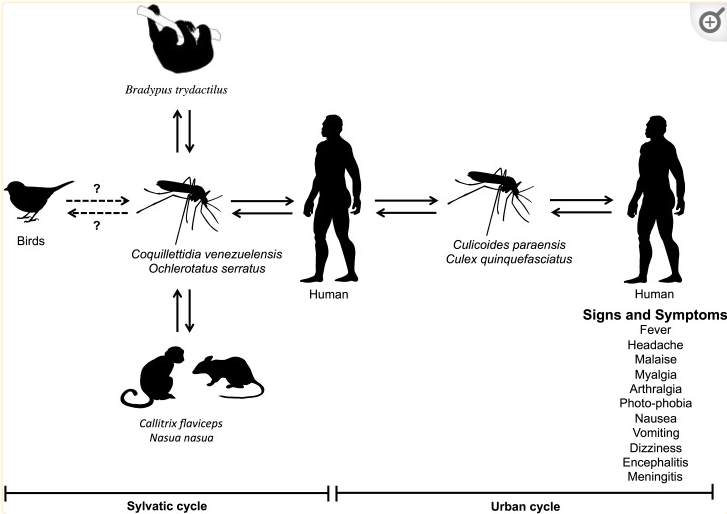 PAHO released an epidemiological update on Oropouche virus in the Americas on October 15, 2024
WHO – DON Oropouche in Americas
11 634 confirmed, two deaths
Case in Quebec, traveller who recently visited Cuba
Cuba has acknowledged that there are ~12,000 suspected cases of Oropouche in the country, significantly higher than the latest official figure of 506 confirmed cases (reported up to the beginning of August) 
CDC data indicates the all of the 90 cases of Oropouche detected in Florida involved travel to Cuba
Oropouche Virus: Clinical, Epidemiological, and Molecular Aspects of a Neglected Orthobunyavirus
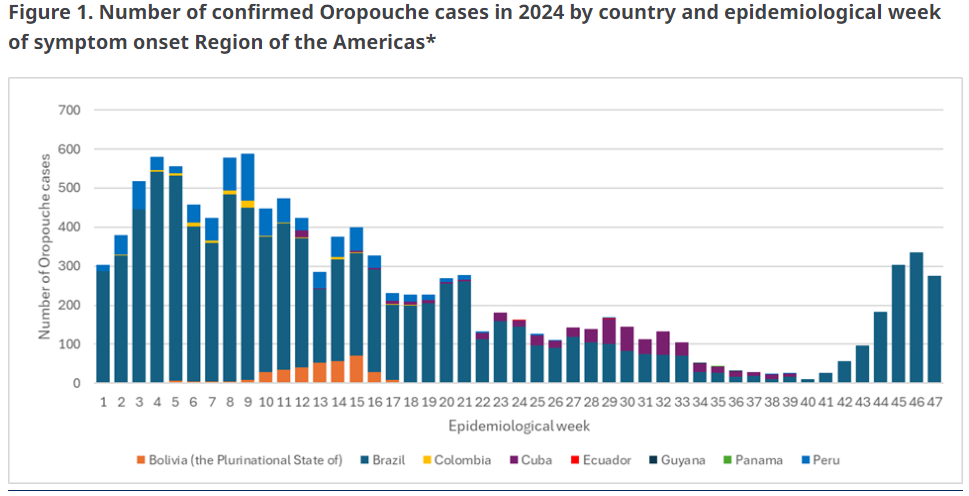 16
[Speaker Notes: As of 25 November 2024, a total of 11 634 confirmed Oropouche cases, including two deaths, have been reported in the Region of the Americas, across ten countries and one territory: Bolivia (Plurinational State of), Brazil, Canada, Cayman Islands, Colombia, Cuba, Ecuador, Guyana, Panama, Peru and the United States of America.

These are underestimates as Cuba has acknowledges ~12000 suspected cases. Also all recent infected travellers are coming from Cuba. 

Case of Oropouche has been reported in Quebec, in a traveller who recently visited Cuba. Additional details are not listed.]
Oropouche virus – Scientific Findings and Reports
Reemergence of Oropouche Virus in the Americas and Risk for Spread in the United States and Its Territories, 2024
Fatal Oropouche Virus Infections in Nonendemic Region, Brazil, 2024
Expansion of Oropouche virus in non-endemic Brazilian regions: analysis of genomic characterisation and ecological drivers
Full Genome Characterization of the First Oropouche Virus Isolate Imported in Europe from Cuba
Co-Circulation of 2 Oropouche Virus Lineages, Amazon Basin, Colombia, 2024
Human outbreaks of a novel reassortant Oropouche virus in the Brazilian Amazon region
Replication-Competent Oropouche Virus in Semen of Traveler Returning to Italy from Cuba, 2024
17
Scientific Findings
A New Orthonairovirus Associated with Human Febrile Illness – Wetland virus
Aedes aegypti found in Oregon for the first time
Role of vector phenotypic plasticity in disease transmission as illustrated by the spread of dengue virus by Aedes albopictus
Powassan virus encephalitis in a 9-year-old – Ontario
Vesicular Stomatitis Virus Detected in Biting Midges and Black Flies during the 2023 Outbreak in Southern California
Novel Porcine Getah Virus from Diarrheal Piglets in Jiangxi Province, China: Prevalence, Genome Sequence, and Pathogenicity
Detection of dengue virus serotype 4 in Panama after 23 years without circulation
Identification of a newly discovered virus from Culex and Armigeres mosquitoes in China
A series of patients infected with the emerging tick-borne Yezo virus in China: an active surveillance and genomic analysis
Tick-borne Disease with Yezo Virus and Borrelia miyamotoi Coinfection
Integrating Systematic Surveys With Historical Data to Model the Distribution of Ornithodoros turicata americanus, a Vector of Epidemiological Concern in North America
First detection of Bagaza virus in Common magpies (Pica pica), Portugal 2023
18
[Speaker Notes: Acute WELV infection was identified in 17 patients from Inner Mongolia, Heilongjiang, Jilin, and Liaoning, China, by means of reverse-transcriptase–polymerase-chain-reaction assay. WELV RNA was detected in five tick species and in sheep, horses, pigs, and Transbaikal zokors (Myospalax psilurus) sampled in northeastern China. The Haemaphysalis concinna tick is a possible vector that can transovarially transmit WELV.]
Scientific Findings
Evidence of Human Bourbon Virus Infections, North Carolina, USA
Evidence of Lineage 1 and 3 West Nile Virus in Person with Neuroinvasive Disease, Nebraska, USA, 2023
Rapid Increase in Seroprevalence of Borrelia burgdorferi Antibodies among Dogs, Northwestern North Carolina, USA, 2017–20211
First detection of V410L kdr mutation in Aedes aegypti populations of Argentina supported by toxicological evidence
Identification and characterization of two atypical strains of bluetongue virus in sheep, Tunisia
CDC MMWR - Severe and Fatal Rocky Mountain Spotted Fever After Exposure in Tecate, Mexico — California, July 2023–January 2024
Rocky Mountain Spotted Fever in Children along the US‒Mexico Border, 2017–2023
Conference Proceedings: Treating wild birds with ivermectin through backyard bird feeders to reduce West Nile virus transmission risk in Colorado
Detection and evolutionary characterization of arboviruses in mosquitoes and biting midges on Hainan Island, China, 2019–2023
Genomic surveillance reveals a dengue 2 virus epidemic lineage with a marked decrease in sensitivity to Mosnodenvir
Beyond Human Babesiosis: Prevalence and Association of Babesia Coinfection with Mortality in the United States, 2015–2022: A Retrospective Cohort Study
WHO - Global strategic preparedness, readiness and response plan for dengue and other Aedes-borne arboviruses
19
Scientific Findings
The First Human Disease Case Of An Emerging Rickettsia Parkeri Rickettsiosis Transmitted By The Invasive Gulf Coast Tick In The Northeast
Ticks without borders: microbiome of immature neotropical tick species parasitizing migratory songbirds along northern Gulf of Mexico
Retrospective epidemiologic and genomic surveillance of arboviruses in 2023 in Brazil reveals high co-circulation of chikungunya and dengue viruses
20